Qari mill-Ktieb
tal-Atti tal-Appostli
Atti 8, 1b-8
Dak iż-żmien qamet persekuzzjoni kbira kontra l-Knisja ta’ Ġerusalemm. Barra mill-appostli kulħadd xtered fl-artijiet tal-Lhudija
u tas-Samarija. Xi rġiel twajba difnu lil Stiefnu, u bkewh ħafna. Sadattant Sawl kien qiegħed jagħmel ħerba mill-Knisja; kien
jidħol minn dar għal oħra, jaqbad irġiel u nisa u jitfagħhom il-ħabs. Imma dawk li xterdu bdew ixandru l-kelma kull fejn
marru. Filippu niżel f’belt tas-Samarija u xandar lil Kristu lin-nies tagħha. 
Il-folol tan-nies b’fehma waħda kienu joqogħdu
attenti għal dak li kien jgħidilhom Filippu, meta kienu jisimgħuh u jaraw 
il-mirakli li kien jagħmel. Kien hemm nies maħkuma
mill-ispirti ħżiena, u dawn b’għajjat kbir kienu joħorġu minn ħafna minnhom; u ħafna nies oħrajn, mifluġa jew zopop, kienu jitfejqu.
U kien hemm ferħ kbir f’dik il-belt.
Il-Kelma tal-Mulej
R:/ Irrodu ħajr lil Alla
Salm Responsorjali
R:/  Għajtu bil-ferħ lil Alla, bnedmin tad-dinja kollha
Għajtu bil-ferħ lil Alla, bnedmin tad-dinja kollha;
għannu s-sebħ ta’ ismu,
xandru s-sebħ u t-tifħir tiegħu.
Għidu lil Alla: “Kemm int tal-biża’ f’għemilek!”
R:/  Għajtu bil-ferħ lil Alla, bnedmin tad-dinja kollha
“L-art kollha tagħtik qima,
tgħannilek u tgħanni lil ismek”.
Ejjew, araw l-għemejjel ta’ Alla;
tal-biża’ f’għemilu fost 
il-bnedmin.
R:/  Għajtu bil-ferħ lil Alla, bnedmin tad-dinja kollha
Biddel il-baħar f’art niexfa,
għaddew bil-mixi minn nofs ix-xmara.
Għalhekk, nifirħu bih!
Hu jsaltan bil-kobor tiegħu għal dejjem.
R:/  Għajtu bil-ferħ lil Alla, bnedmin tad-dinja kollha
Hallelujah, Hallelujah
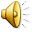 Min jemmen fl-Iben, ikollu l-ħajja ta’ dejjem, jgħid il-Mulej,
u jiena nqajmu mill-imwiet fl-aħħar jum.
Hallelujah, Hallelujah
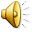 Qari mill-Evanġelju skont 
San Ġwann
Ġw 6, 35-40
R:/ Glorja lilek Mulej
F’dak iż-żmien, Ġesù qal lin-nies: 
“Jiena hu l-ħobż tal-ħajja. Min jiġi għandi ma jieħdu qatt il-ġuħ, u min jemmen
fija ma jkun qatt bil-għatx! Imma jiena ġa għedtilkom li, għalkemm rajtuni, ma emmintux. Dawk kollha li jagħtini Missieri jiġu
għandi, u min jiġi għandi ma nkeċċihx ’il barra; għax jiena nżilt mis-sema mhux biex nagħmel 
ir-rieda tiegħi, imma
r-rieda ta’ min bagħatni. Issa r-rieda ta’ min bagħatni hija din: li jiena ma nitlef xejn minn dak kollu li tani, iżda li nqajmu
mill-imwiet fl-aħħar jum. Din hi tabilħaqq ir-rieda ta’ Missieri: li kull min jara lill-Iben u jemmen fih, ikollu l-ħajja ta’ dejjem u
jiena nqajmu mill-imwiet fl-aħħar jum”.
Il-Kelma tal-Mulej
R:/ Tifħir lilek Kristu